Consumer Theory: UMP with some Calculus
ECON 300
ECON 300
DEPARTMENT OF BUSINESS & ECONOMICS
1
Review of Previous Lecture
ECON 300
DEPARTMENT OF BUSINESS & ECONOMICS
2
Recap: Partial Derivatives
ECON 300
DEPARTMENT OF BUSINESS & ECONOMICS
3
The UMP in Math
ECON 300
DEPARTMENT OF BUSINESS & ECONOMICS
4
The UMP in Math
ECON 300
DEPARTMENT OF BUSINESS & ECONOMICS
5
The UMP in Math
ECON 300
DEPARTMENT OF BUSINESS & ECONOMICS
6
The UMP in Math
ECON 300
DEPARTMENT OF BUSINESS & ECONOMICS
7
Equalize the Slopes
ECON 300
DEPARTMENT OF BUSINESS & ECONOMICS
8
Marginal Rate of Substitution
Relative Prices
ECON 300
DEPARTMENT OF BUSINESS & ECONOMICS
9
Marginal Rate of Substitution
Relative Prices
ECON 300
DEPARTMENT OF BUSINESS & ECONOMICS
10
One problem is that the indifference curve is not “unique.”

For every possible utility level, there is an indifference curve.

For each indifference curve, there can be a point where the slope matches the relative price.
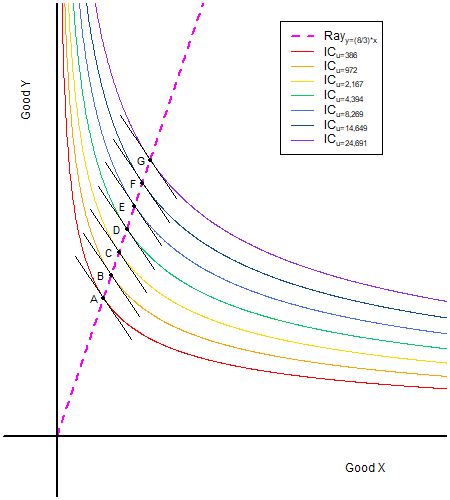 ECON 300
DEPARTMENT OF BUSINESS & ECONOMICS
11
Finding the Correct One
ECON 300
DEPARTMENT OF BUSINESS & ECONOMICS
12
ECON 300
DEPARTMENT OF BUSINESS & ECONOMICS
13
Example: The Setup
ECON 300
DEPARTMENT OF BUSINESS & ECONOMICS
14
Example: To Do List
ECON 300
DEPARTMENT OF BUSINESS & ECONOMICS
15
Example: To Do List Item 1
ECON 300
DEPARTMENT OF BUSINESS & ECONOMICS
16
Example: To Do List Item 2
ECON 300
DEPARTMENT OF BUSINESS & ECONOMICS
17
Example: To Do List Item 3~5
ECON 300
DEPARTMENT OF BUSINESS & ECONOMICS
18
Example: Equalizing the Slopes
ECON 300
DEPARTMENT OF BUSINESS & ECONOMICS
19
Example: The Budget Constraint
ECON 300
DEPARTMENT OF BUSINESS & ECONOMICS
20
Example: The Solution
ECON 300
DEPARTMENT OF BUSINESS & ECONOMICS
21
Example: Graphs
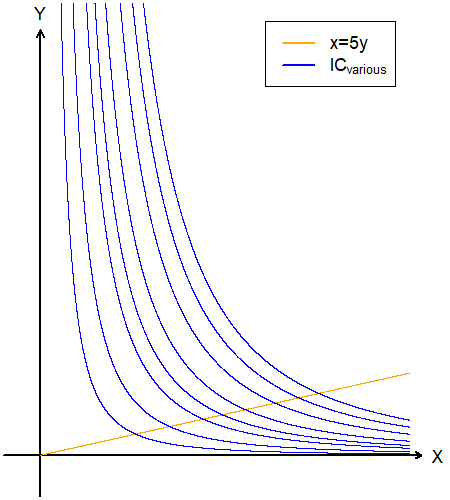 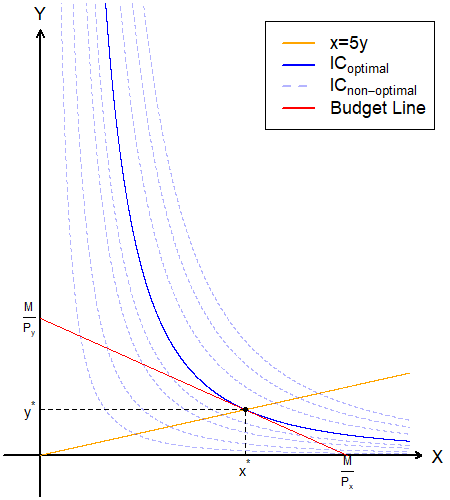 ECON 300
DEPARTMENT OF BUSINESS & ECONOMICS
22
Equalizing Slopes?
ECON 300
DEPARTMENT OF BUSINESS & ECONOMICS
23
The Per Dollar Marginal Utility
ECON 300
DEPARTMENT OF BUSINESS & ECONOMICS
24
Imbalance Scenario #1
ECON 300
DEPARTMENT OF BUSINESS & ECONOMICS
25
Imbalance Scenario #2
ECON 300
DEPARTMENT OF BUSINESS & ECONOMICS
26
In-Class Exercise
ECON 300
DEPARTMENT OF BUSINESS & ECONOMICS
27
Recap of Standard UMP
ECON 300
DEPARTMENT OF BUSINESS & ECONOMICS
28
Alternative Recap of Standard UMP
ECON 300
DEPARTMENT OF BUSINESS & ECONOMICS
29